Disbursementrefresher
Kelly Forsberg
ctcLink Functional Trainer | Financial Aid
July 2023
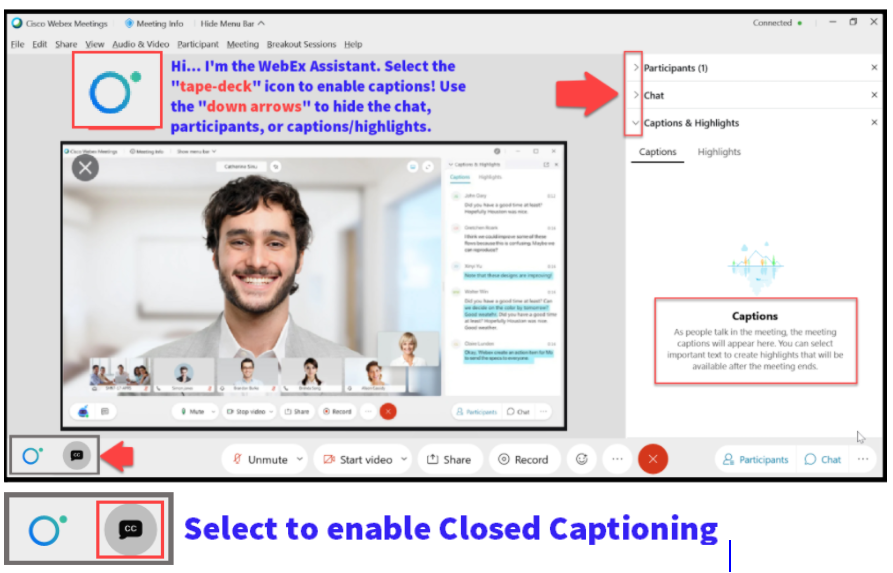 Agenda
Some processes will have demonstrations, but due to data scrubbing, available data in the environment, demo examples are not ideal
ground rules
Be ready to participate
Remove external distractions
Mute your line when not speaking
Do NOT place Webex line on hold.  Use Mute.
Please leave your line on Mute unless you are speaking
Sessions are being recorded 
Allow your peers to complete their thoughts before beginning yours
Objectives
After completing this training, you should be able to:
Understand how to run batch disbursement and manual disbursement
Understand the steps involved to block refunds due to withdrawn students
Understand the available queries to help track disbursement
Understand how to review the Customer Account
[Speaker Notes: At course completion, you should now be able to:]
BATCH 
DISBURSEMENT
Disbursement in batch
Navigation:  Financial Aid > Disbursement > Process Disbursements
Remember you can process more than one AY and Term at a time.
Disbursement in batchHONOR DISBURSEMENT Date
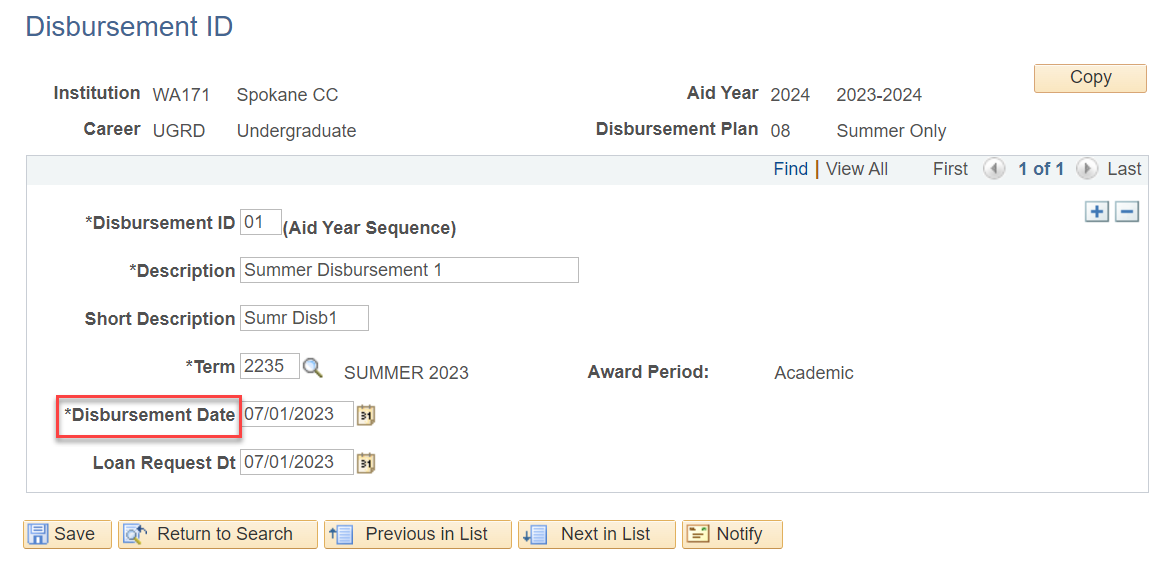 Navigation:  Set Up SACR > Product Related > Financial Aid > Awards > Disbursement ID Table
The Honor Disbursement Date checkbox is tied to the Disbursement ID Table set up and honors the day you have set up there in that table.
Disbursement in batchGRACE PERIOD (DAYS)
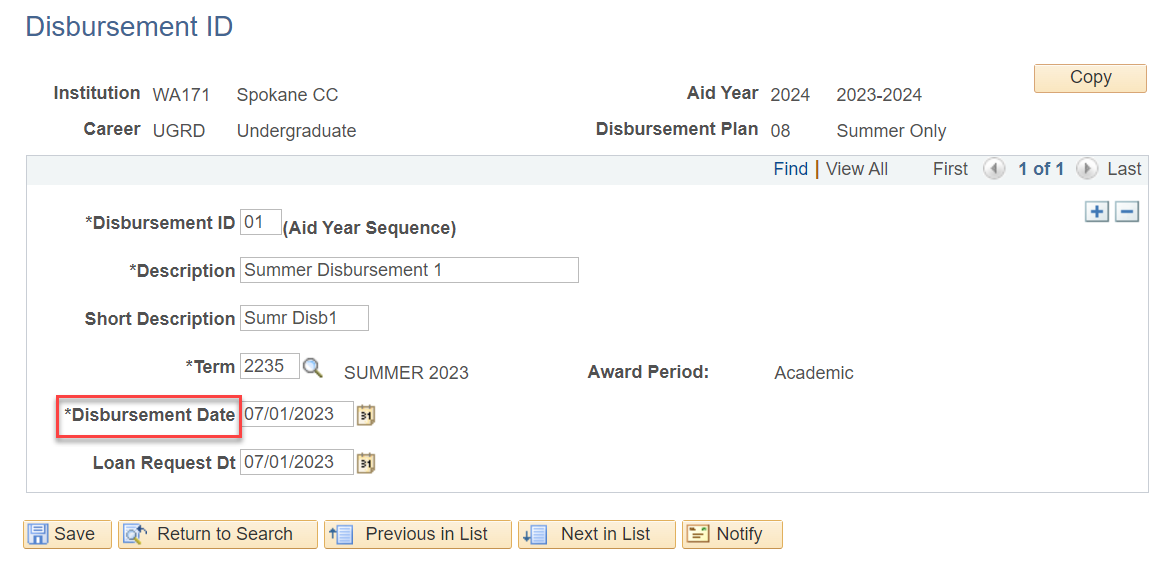 Tip!  If you are not able to run Batch Disbursement until the published Disbursement Date, you can enter a value into the Grace Period (Days) field and Disbursement will run in Batch, in this example, 5 days earlier, and will still display the July 1 Disbursement Date for records that go out to COD.
DEMONSTRATION
MANUAL 
DISBURSEMENT
Manual disbursement
Navigation:  Financial Aid > Disbursement > Disburse Aid
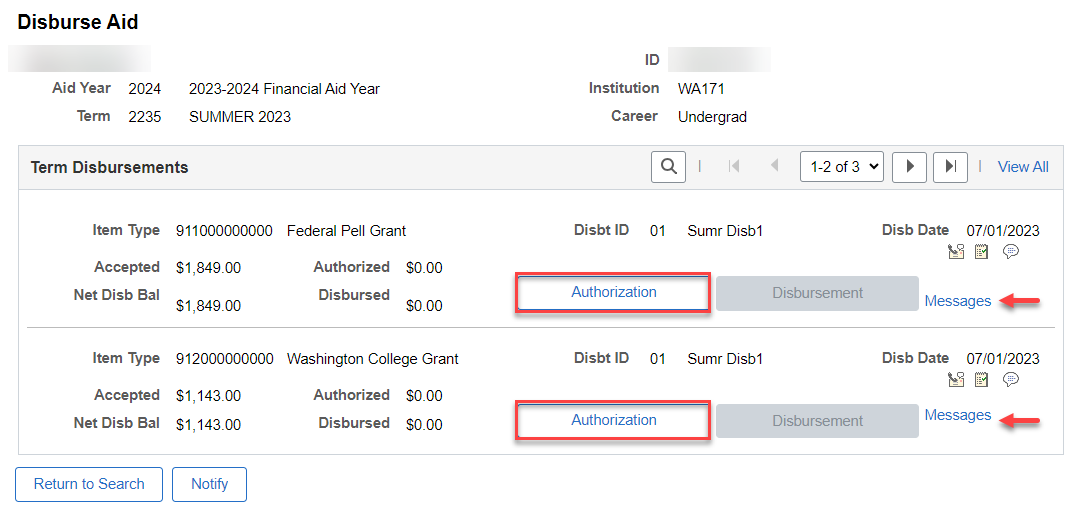 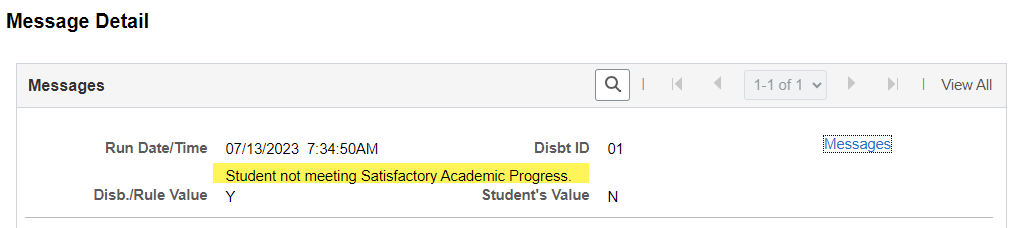 Note:  Check any messages in this page on each Item Type before proceeding; they usually will display an Authorization Failure Message as to why it did not disburse during batch disbursement.
Manual disbursement
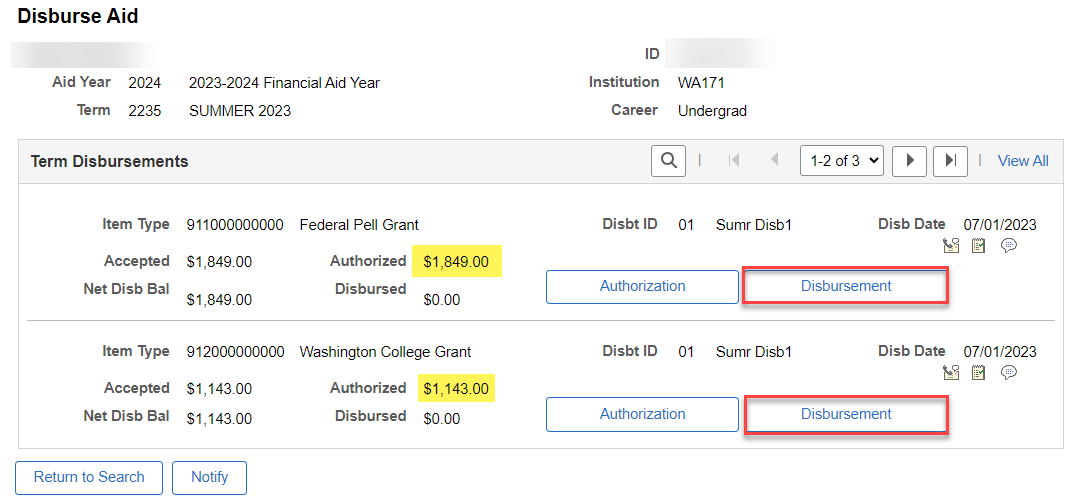 Select the Disbursement button and the amount in the Authorized row will move into the Disbursed row.
Manual disbursement
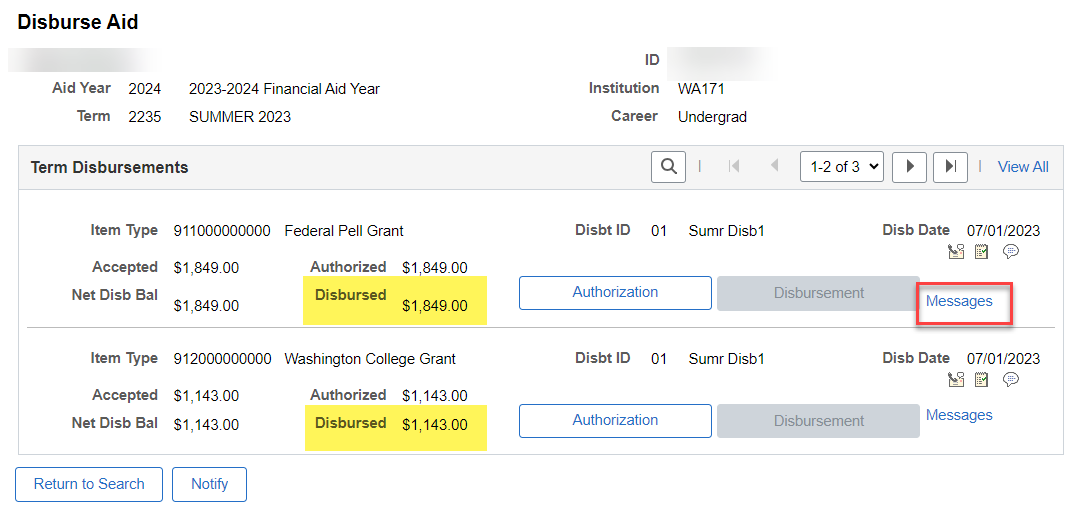 Once the aid moves to the Disbursed row, you can check the Messages link to confirm.
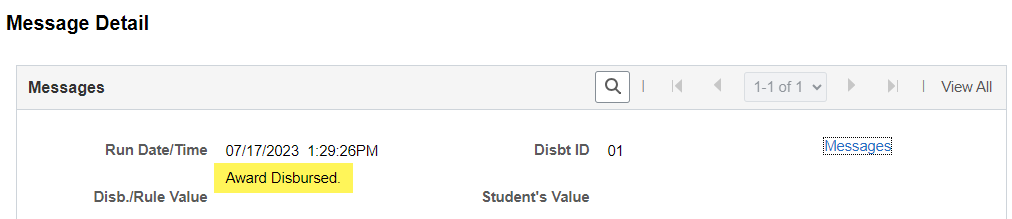 DEMONSTRATION
DISBURSE AID 
WITH OVERRIDE
Disburse WITH OVERRIDE
Navigation:  Financial Aid > Disbursement > Disburse Aid with Override
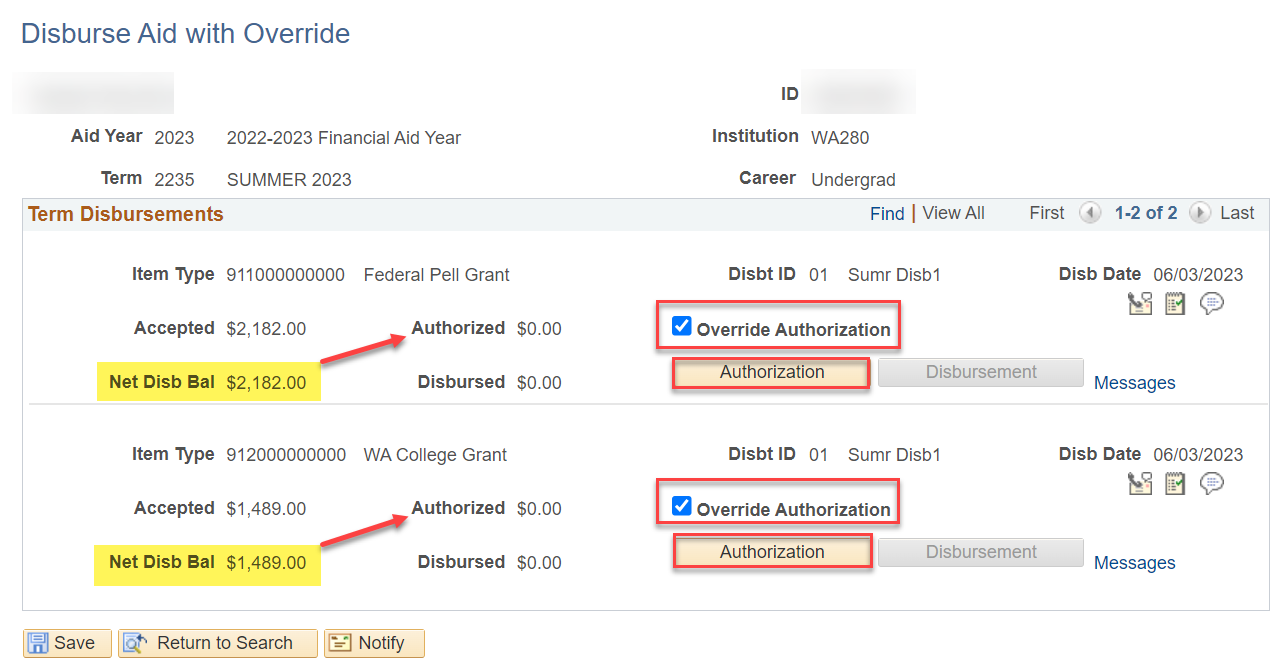 Note:  Use with caution!  This override function bypasses all federal, state and system rules.  The one message it will not bypass is the Funds for this disbursement have not been recorded in the system message.
Disburse WITH OVERRIDE
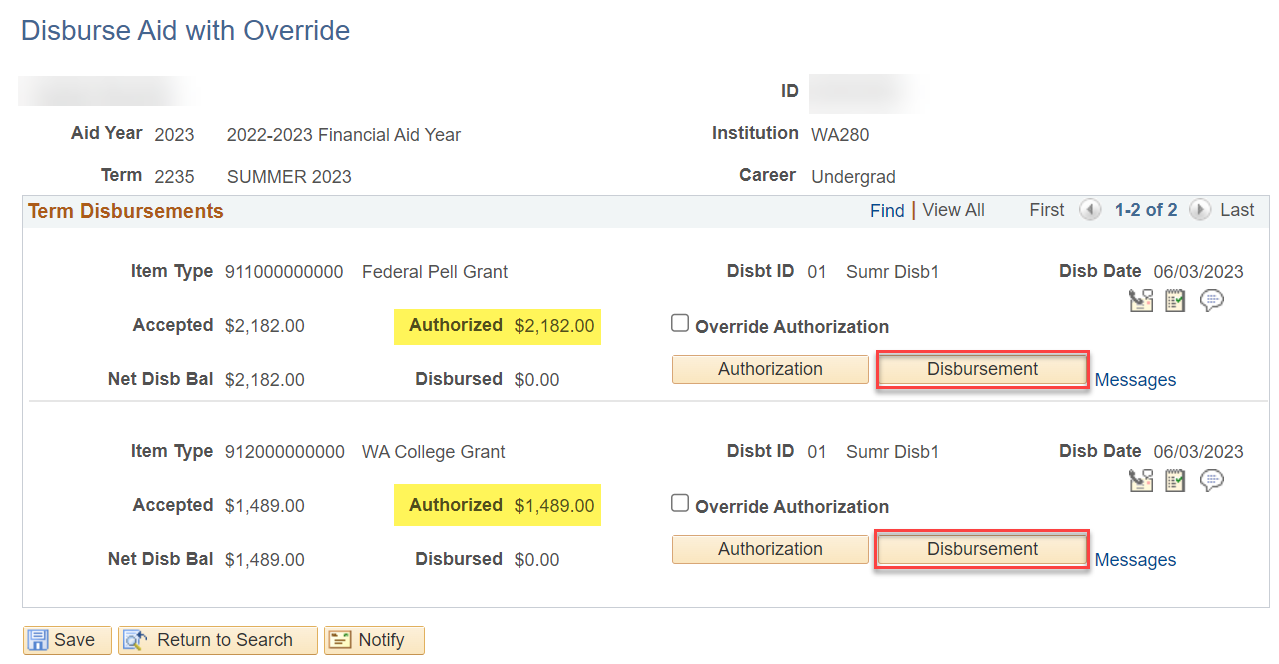 Select the Disbursement button, and the Authorized amount will move into the Disbursed row.
DEMONSTRATION
BLOCKING REFUNDS ON WITHDRAWN STUDENTS
Available resources to track students who have withdrawn
Business Process Guide (for both FA & SF):
Blocking FA Refunds Due to Withdrawals Business Process Guide | 9.2 FA - Financial Aid Business Process Guides | ctcLink Reference Center

Assigning and managing your Service Indicators:
F03s (FA) – Blocking Disbursement
B03s (SF) – Blocking Refunds
QUERIES
QUERIES
USEFUL QUERY TO TRACK THE GROUP POST AMOUNT FOR YOUR DISBURSEMENT RUN
CTC_FA_DISBURSED_BY_DATE
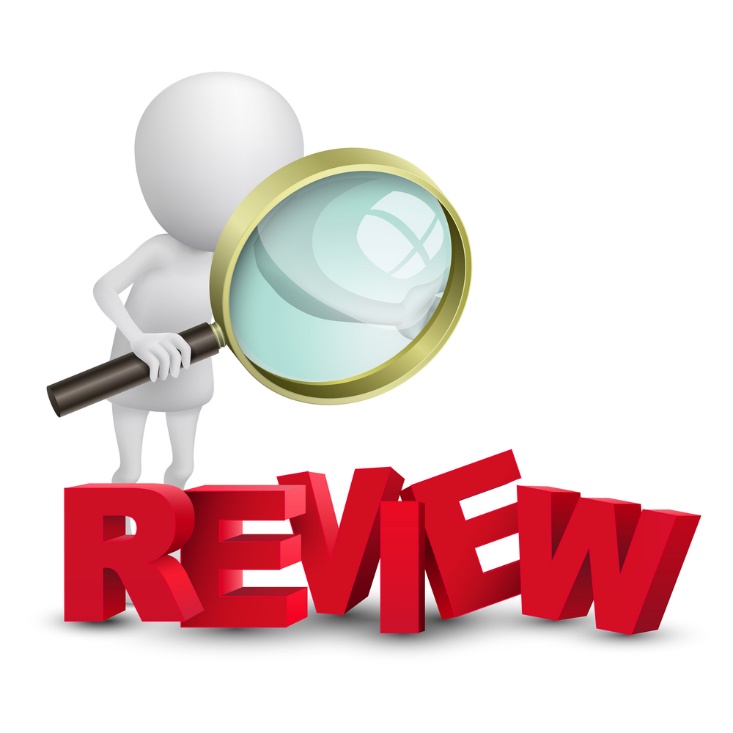 Run and save this query with each disbursement run / share with SF
QUERIES
USEFUL QUERY TO TRACK WITHDRAWALS UP UNTIL CENSUS
CTC_FA_LOAD_COMP_BETWEEN_DATE – compares students with different FA load level when disbursed to date entered in prompt
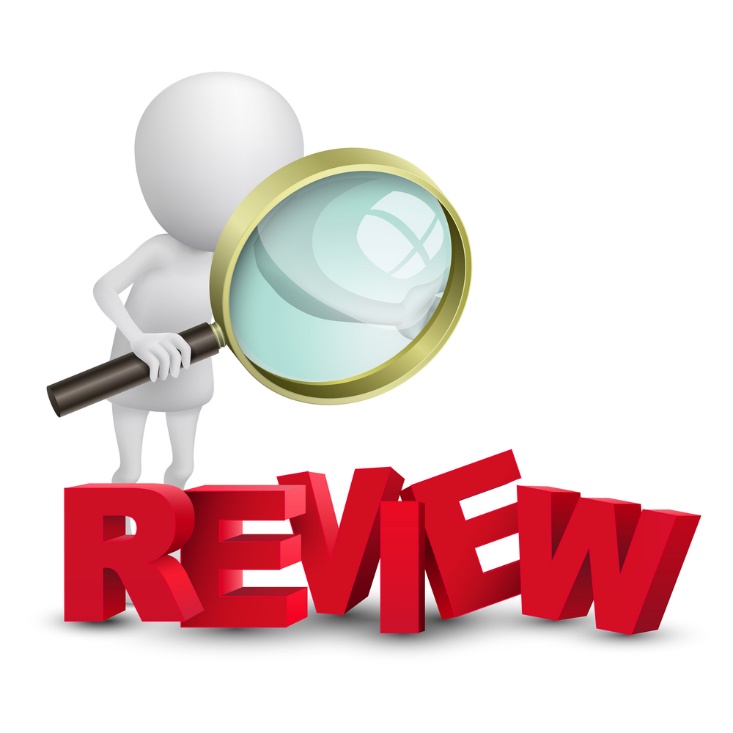 Run and work this query daily up until Census
CUSTOMER ACCOUNTS
VIEW CUSTOMER ACCOUNTSFEE001, TUT001 ACCOUNTS
Navigation:  Student Financials > View Customer Account
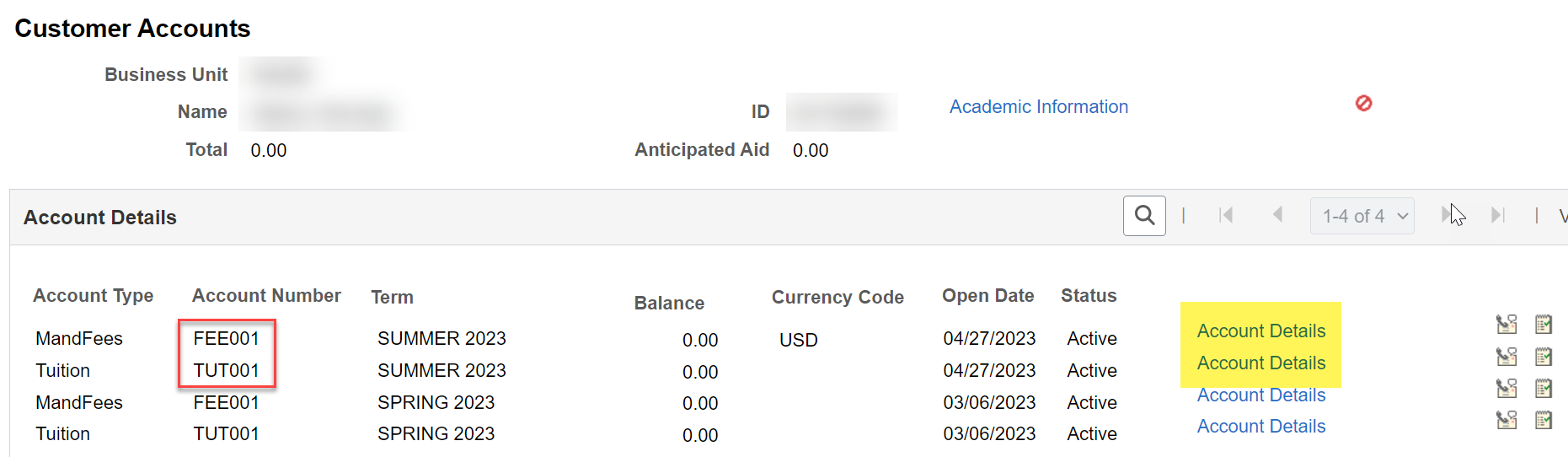 Two accounts you always want to look at for the Term: the TUT001 and the FEE001 accounts.  Select Account Details to view what aid was applied to what charge
VIEW CUSTOMER ACCOUNTS cont’dTUT001 ACCOUNT
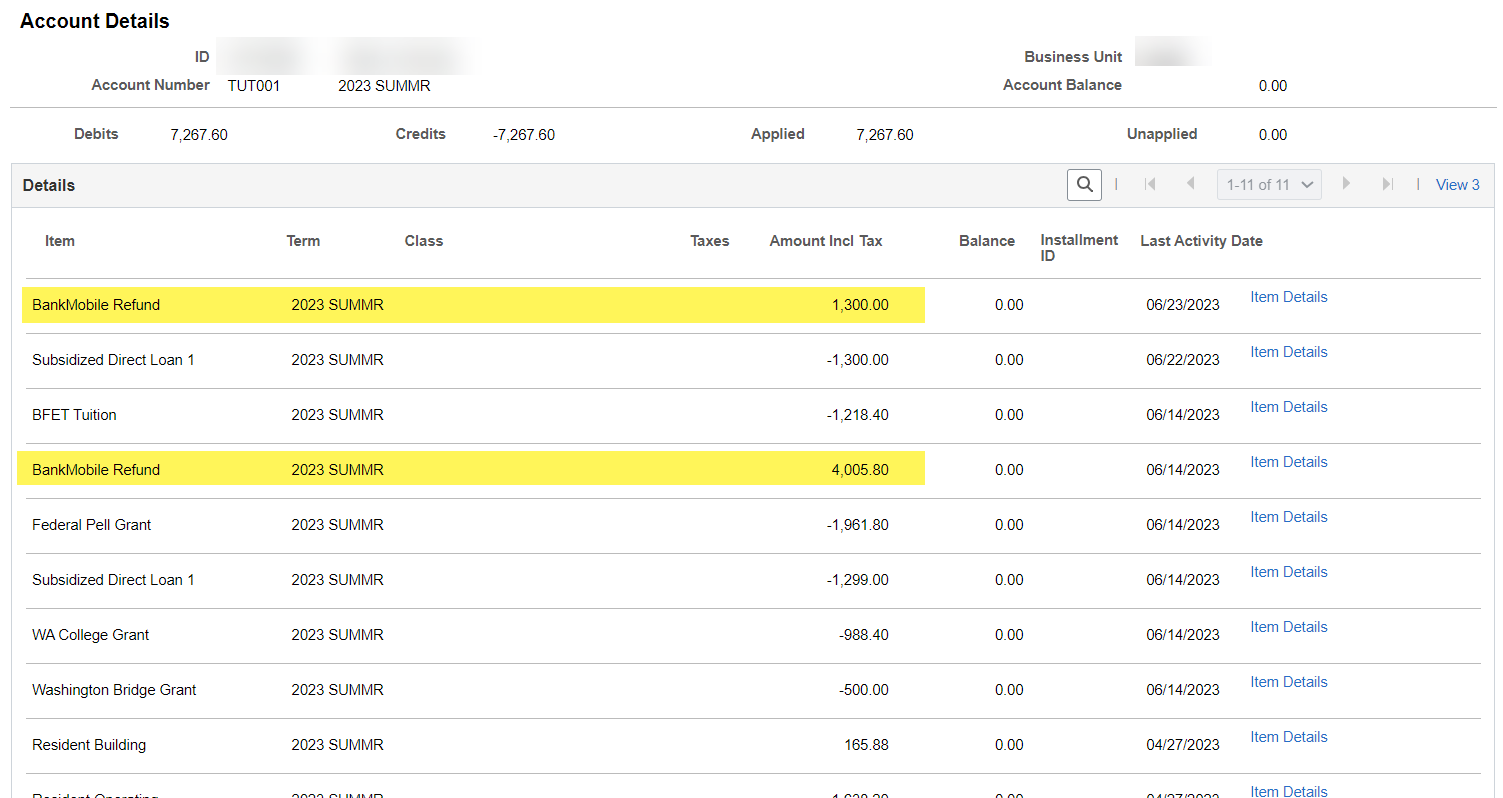 In the TUT001 account, you typically will see Operating, Resident, and S&A charges
VIEW CUSTOMER ACCOUNTS cont’dFEE001 ACCOUNT
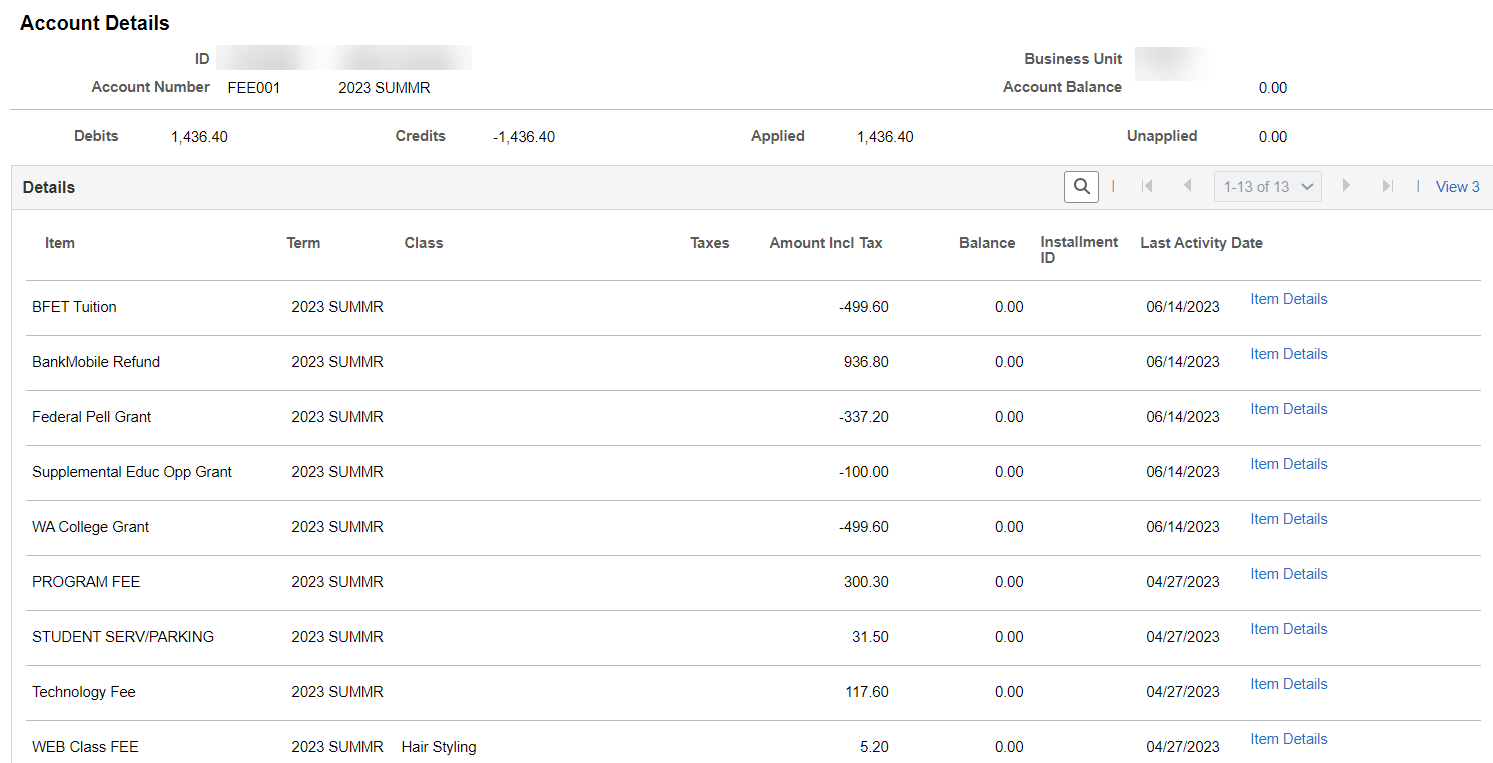 In the FEE001 account, you typically will see lab, program and technology fees
VIEW CUSTOMER ACCOUNTS cont’ditems by term
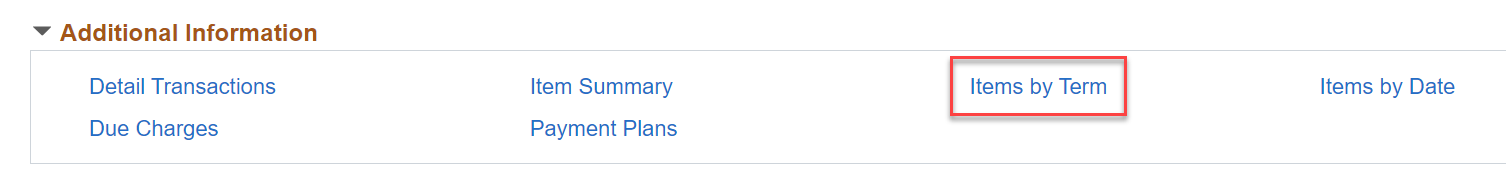 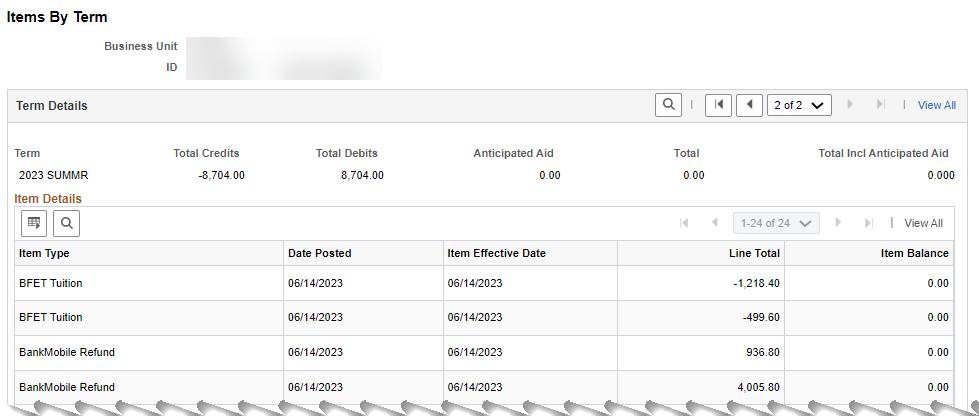 Both FEE001 and TUT001 debits and credits for the term display in the Items by Term pagelet
DEMONSTRATION
Outcomes
At training completion, you should be able to:
Understand how to run batch disbursement and manual disbursement
Understand the steps involved to block refunds due to withdrawn students
Understand the available queries to help track disbursement
Understand how to review the Customer Account
Congratulations!
Disbursement Refresher Training Complete! 
Please review the relevant business processing guide resources shared in the chat, as you are processing your disbursements
Thank you for your participation today!